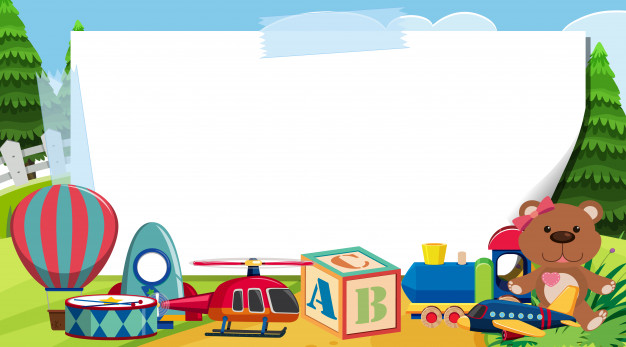 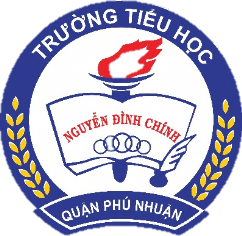 UỶ BAN NHÂN DÂN QUẬN PHÚ NHUẬN 
TRƯỜNG TIỂU HỌC NGUYỄN ĐÌNH CHÍNH
Tập viết
TẬP VIẾT - LỚP 3
TUẦN 19
Ôn chữ hoa N (tt)
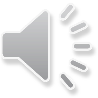 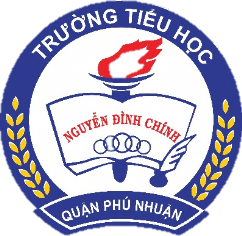 Thứ Năm ngày 10 tháng 2 năm 2022
TẬP VIẾT
Ôn chữ hoa N
Quan sát, nhận xét chữ hoa N
Chữ hoa N được tạo bởi mấy nét? Đó là những nét nào?
Gồm 3 nét:
Nét 1 : là nét móc ngược trái.
Nét 2 : là nét thẳng xiên.
Nét 3 : là nét móc xuôi phải hơi nghiêng.
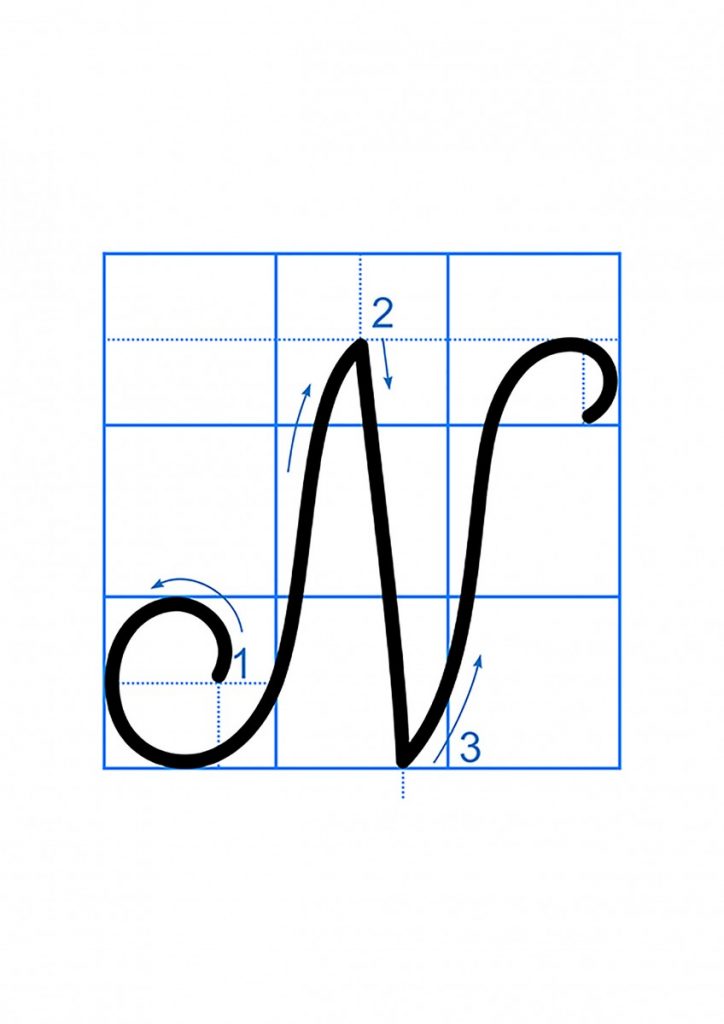 Chữ hoa N cao mấy li ?
- Chữ hoa N cao 2 li rưỡi.
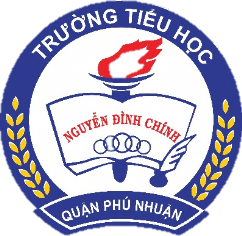 Quan sát, nhận xét chữ hoa R
Chữ hoa R được tạo bởi mấy nét ? Đó là những nét nào ?
Chữ hoa R được tạo bởi 2 nét.
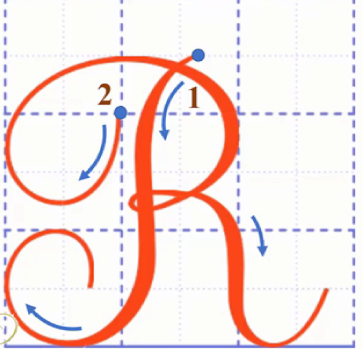 Nét 1: Móc ngược trái, phía trên hơi lượn, đầu móc cong vào phía trong (giống nét 1 ở các chữ hoa B, P).
Nét 2: Là kết hợp của 2 nét cơ bản: cong trên (đầu nét lượn vào trong) và móc ngược phải nối liền nhau, tạo vòng xoắn nhỏ giữa thân chữ (tương tự ở chữ hoa B).
Chữ hoa R cao mấy ô li?
Chữ hoa R cao 2 ô li rưỡi.
Hướng dẫn viết chữ hoa R
Luyện viết từ ứng dụng
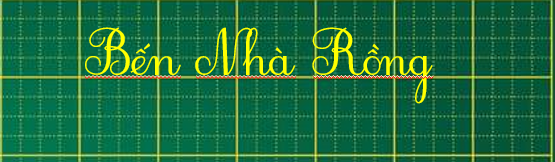 Bến Nhà Rồng tên chính thức là Bảo tàng Hồ Chí Minh 
– chi nhánh TP HCM, nằm bên sông Sài Gòn, quận 4.
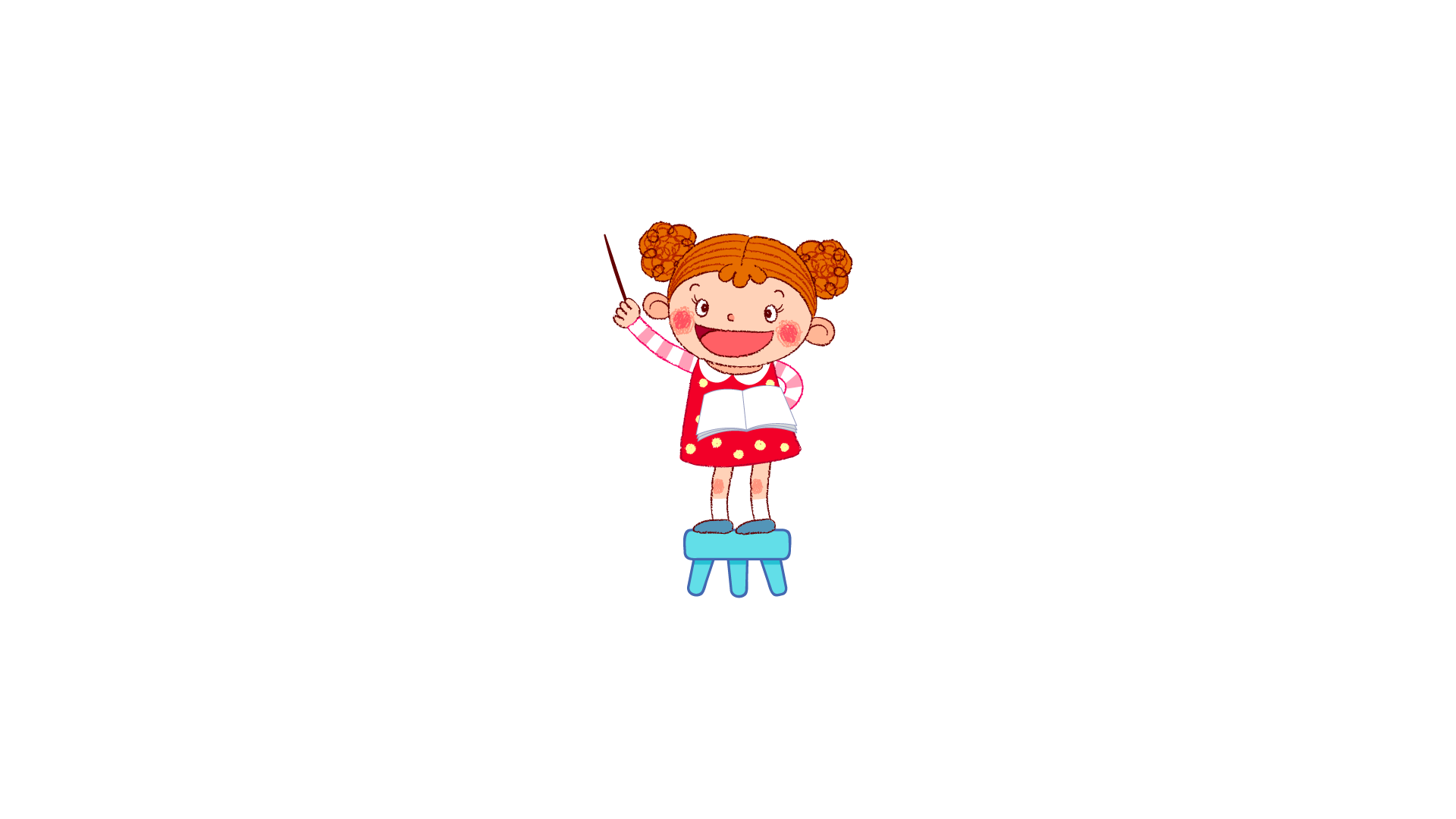 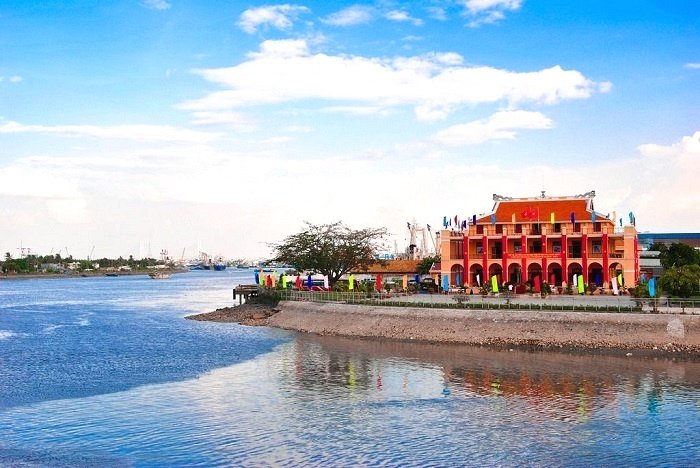 Luyện viết từ ứng dụng
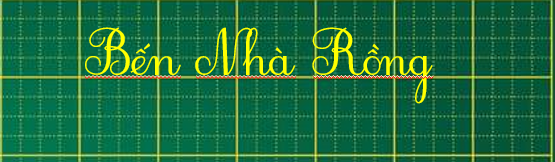 Cụm từ trên có những chữ nào được viết hoa?
Những chữ nào cao 2 ô li rưỡi?
Khoảng cách của mỗi chữ được viết như thế nào?
Trong một tiếng các con chữ được viết nối liền nhau 
và khoảng cách giữa các tiếng là một con chữ o.
Luyện viết câu ứng dụng
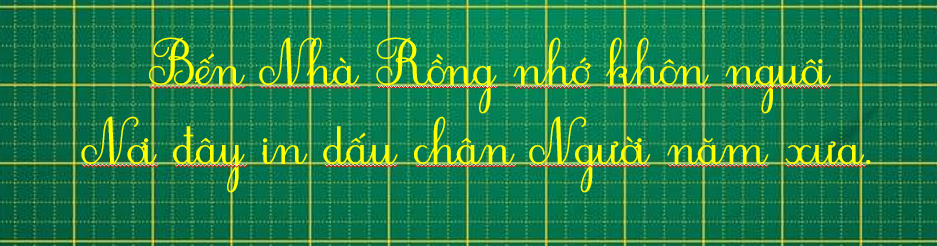 Cụm từ trên có những chữ cái nào được viết hoa?
Khoảng cách giữa các con chữ và các tiếng như thế nào?
Trong một tiếng các con chữ được viết nối liền nhau và khoảng cách giữa các tiếng là một con chữ o.
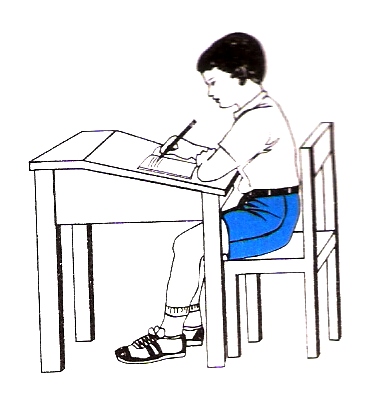 Tư thế ngồi viết
- Löng thaúng, khoâng tì ngöïc vaøo baøn .
- Ñaàu hôi cuùi .
- Maét caùch vôû khoaûng 25 – 30cm .
- Tay phaûi caàm buùt .
- Tay traùi tì nheï leân meùp vôû ñeå giöõ .
- Hai chaân ñeå song song thoaûi maùi .
- Caàm buùt baèng ba ngoùn tay : 
  ngoùn caùi, ngoùn troû, ngoùn giöõa.
- Khi vieát duøng ba ngoùn tay di
 chuyeån buùt töø traùi sang phaûi,
caùn buùt hôi nghieâng veà beân phaûi;
 coå tay, khuyûu tay vaø caùnh tay cöû ñoäng
 meàm maïi,thoaûi maùi.
Cách cầm bút
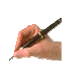 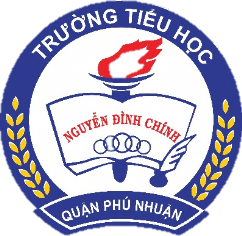 CÔ CHÀO TẤT CẢ CÁC EM
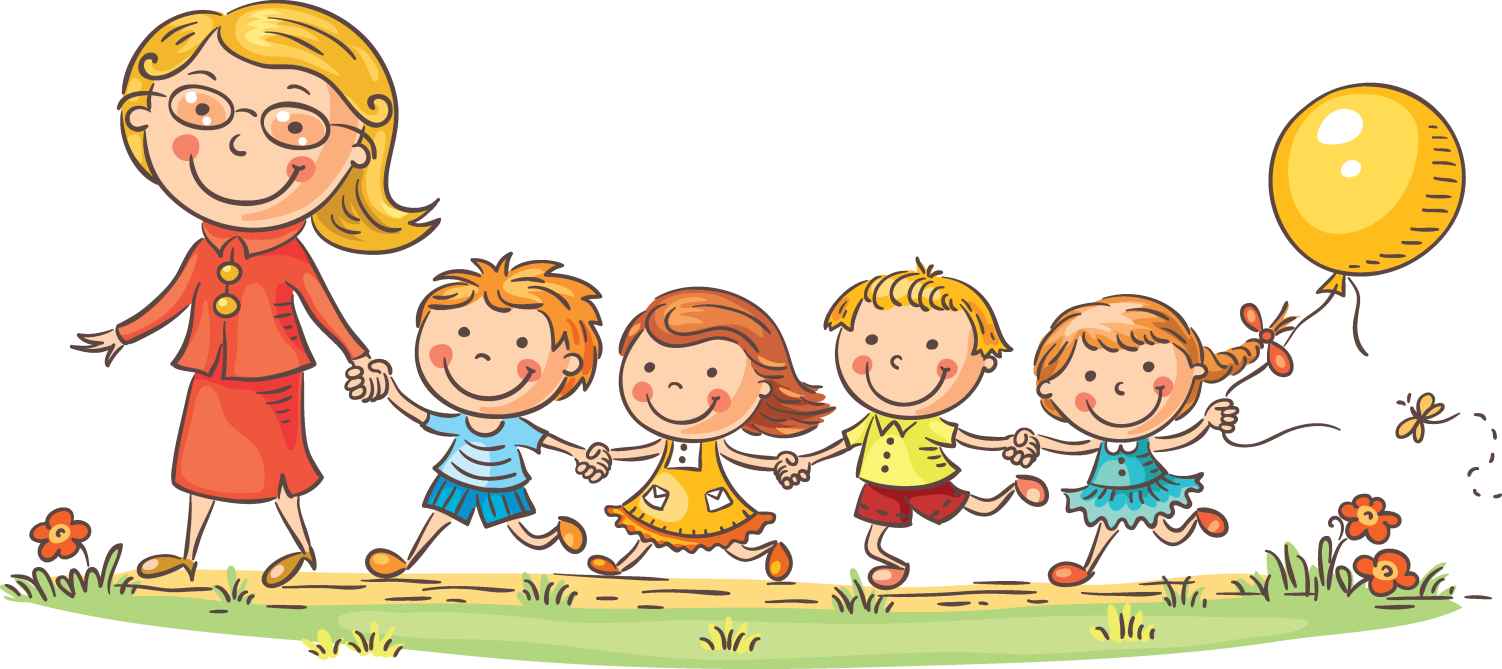